IPS College of Technology & Management
Presents
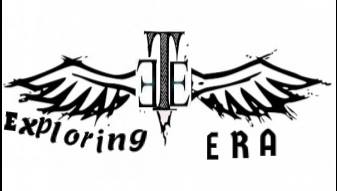 Prize worth 
*Rs 3,00,000
Technoparv 2k15
Dates : 24th , 25th , 26th  & 27th  February
Contact us at: 7509652889,9179384828
www.technoparvips.org
Email id : info2k15.ips@gmail.com
24th of FEB’15
Technical workshops
Stadd pro workshop (language lab)
C.N.C workshop(CNC LAB)
CAD workshop(ADVANCE LAB)
PLC workshop (CAD/CAM lab)
PCB designing (EC lab)
Mobile control (Central lab)
Hacking workshop (L1  lab)
Technical events
Reverse engineering
Competition
Electric fire path
Mini golf
Chess
make fly
kite competition
Hottest face
5Pl
Model competition
Treasure hunt
Cannon blast
Contact us at: 9425068248, 9752784735, 9630317729, 8109438073
www.technoparvips.org
Email id : info2k14.ips@gmail.com
25th of FEB’15
Technical workshops
Stadd pro workshop (language lab)
C.N.C workshop(CNC LAB)
CAD workshop(ADVANCE LAB)
PLC workshop (CAD/CAM lab)
Hacking workshop (L1  lab)
PCB designing (EC lab)
Mobile control (Central lab)
Technical events
Junk yard
Hot Wheels
Competition
Mini golf
Treasure hunt
5Pl
Chess
Electric fire path
Dart game
SMS buddy
make fly
Hottest face
Tagline competition
Panting (story based)
Contact us at: 7509652889,9179384828
www.technoparvips.org
Email id : info2k15.ips@gmail.com
26th of FEB’15
Technical workshops
Stadd pro workshop (language lab)
C.N.C workshop(CNC LAB)
CAD workshop(ADVANCE LAB)
PLC workshop (CAD/CAM lab)
PCB designing (EC lab)
Hacking workshop (L1  lab)
Technical events
Trusmania
Code zar
Competition
Mini golf
Cannon blast
Clash of Metals
Head Shot
5Pl
Electric fire path
Treasure hunt
Lan gaming
Tattoo comp
Sab khelo sab jeeto
Graffiti
Rangoli
Teenpati
basket ball
make fly
Hottest face
Contact us at: 7509652889,9179384828
www.technoparvips.org
Email id : info2k15.ips@gmail.com
27th of FEB’15
Technical workshops
C.N.C workshop(CNC LAB)
CAD workshop(ADVANCE LAB)
Competition
5Pl
Mini golf
Electric fire path
Cannon blast
Head Shot
Sab khelo sab jeeto
make fly
slow bike race
Hottest face
Contact us at: 7509652889,9179384828
www.technoparvips.org
Email id : info2k15.ips@gmail.com